Thứ sáu ngày 22 tháng 11 năm 2024
Thứ … ngày … tháng … năm …
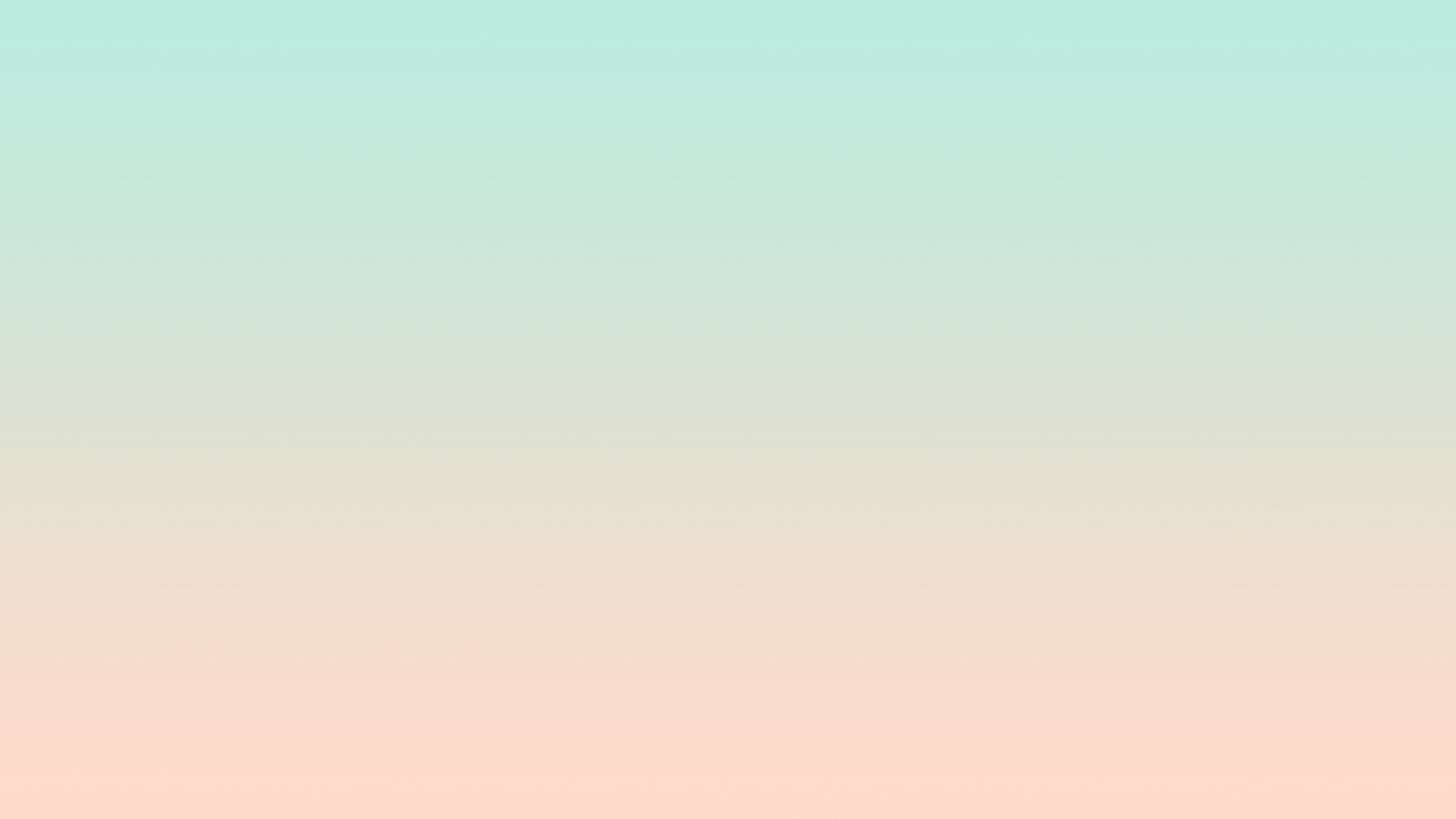 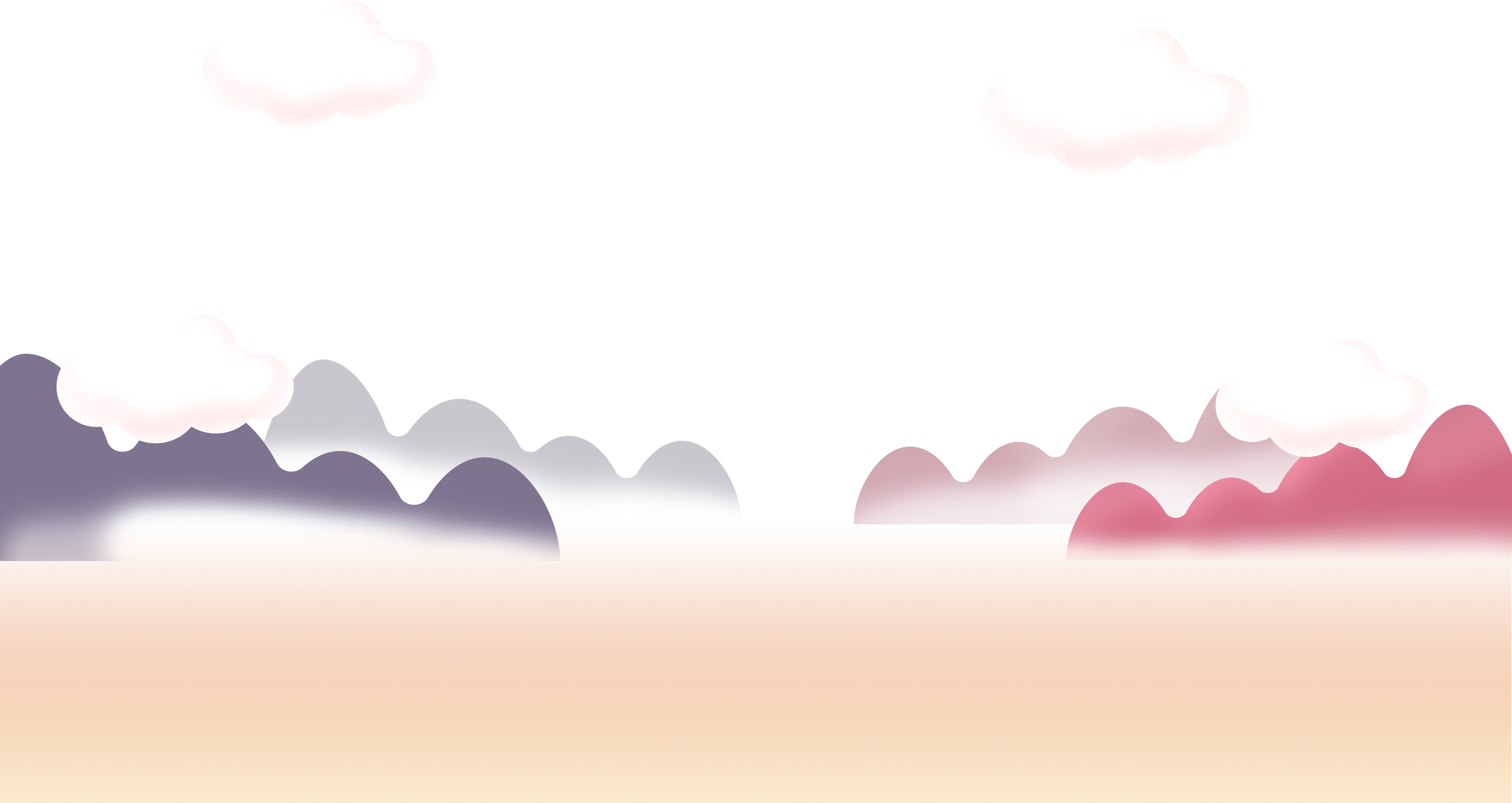 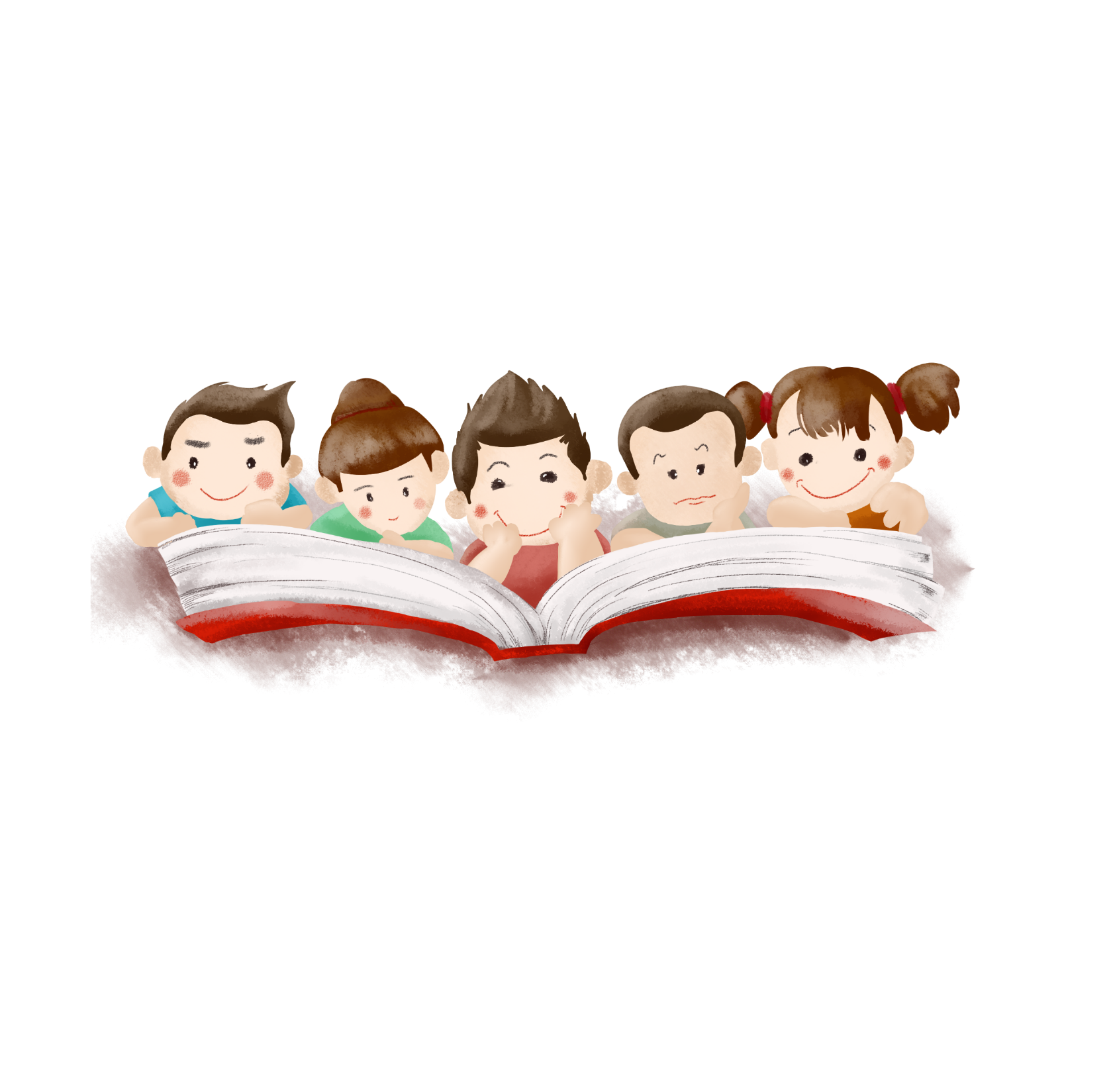 KHOA HỌC
KHOA HỌC
Bài 11
Bài 11
( Tiết 2)
NĂNG LƯỢNG MẶT TRỜI, GIÓ VÀ NƯỚC CHẢY
NĂNG LƯỢNG MẶT TRỜI, GIÓ VÀ NƯỚC CHẢY
Tìm trúc cho gấu
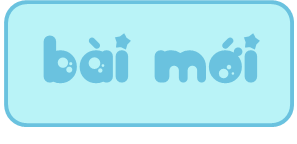 Cảm ơn 
các bạn!
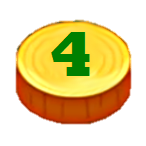 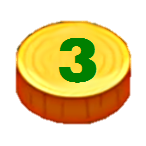 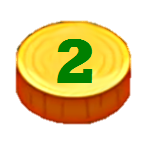 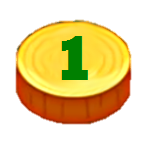 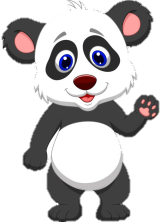 Năng lượng mặt trời dùng để
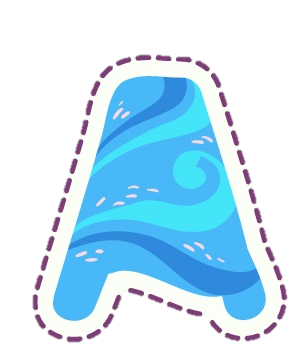 Chở nguời
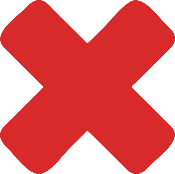 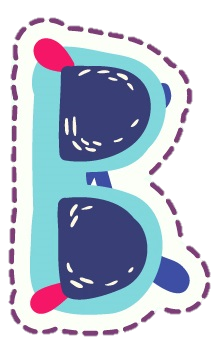 Sản xuất điện
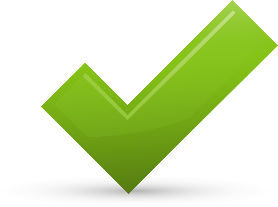 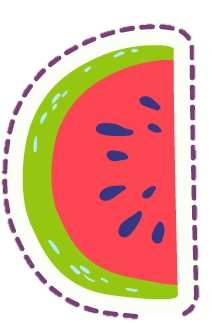 Chạy thuyền buồm
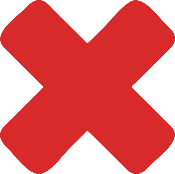 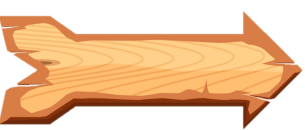 Năng lượng gió dùng để?
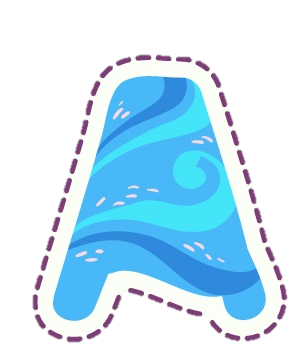 Chạy thuyền buồm
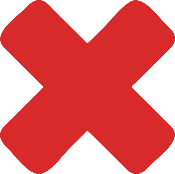 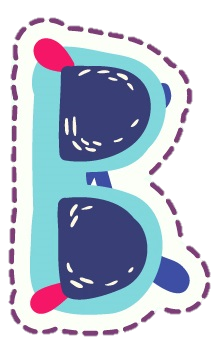 Sản xuất điện
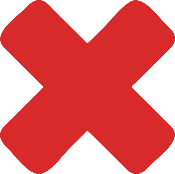 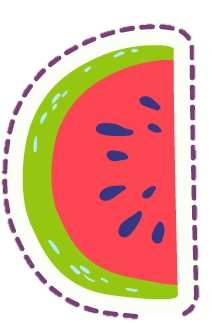 Cả 2 đáp án trên
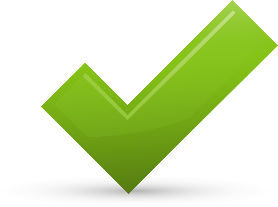 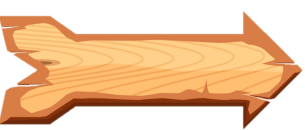 Năng lượng nước chảy dùng để?
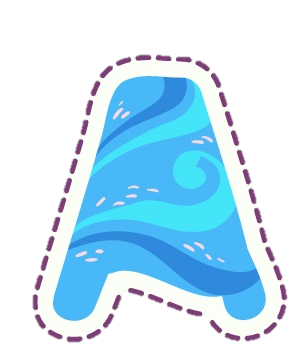 làm khô muối
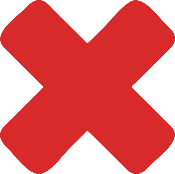 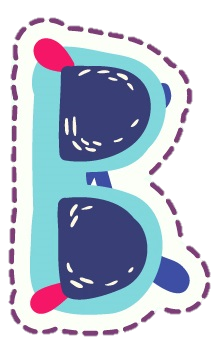 sản xuất điện
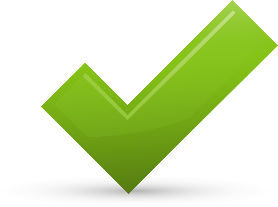 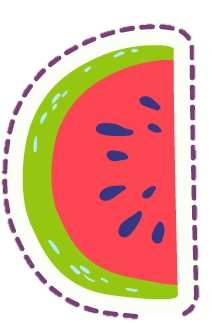 phơi thóc
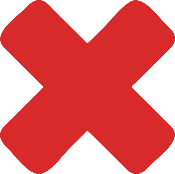 Kể tên 1 số ứng dụng của con người khi sử dụng năng lượng mặt trời, gió và nước chảy.
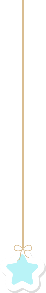 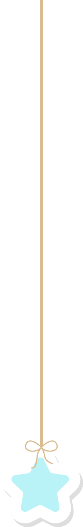 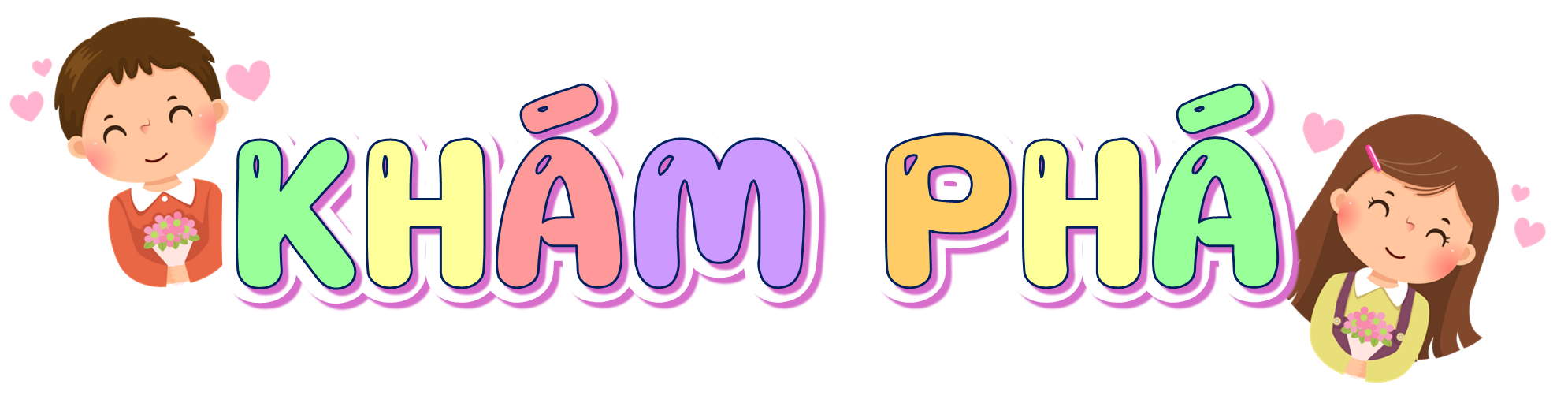 1.Thu thập thông tin việc khai thác và sử dụng các dạng năng lượng mặt trời, gió, nước chảy
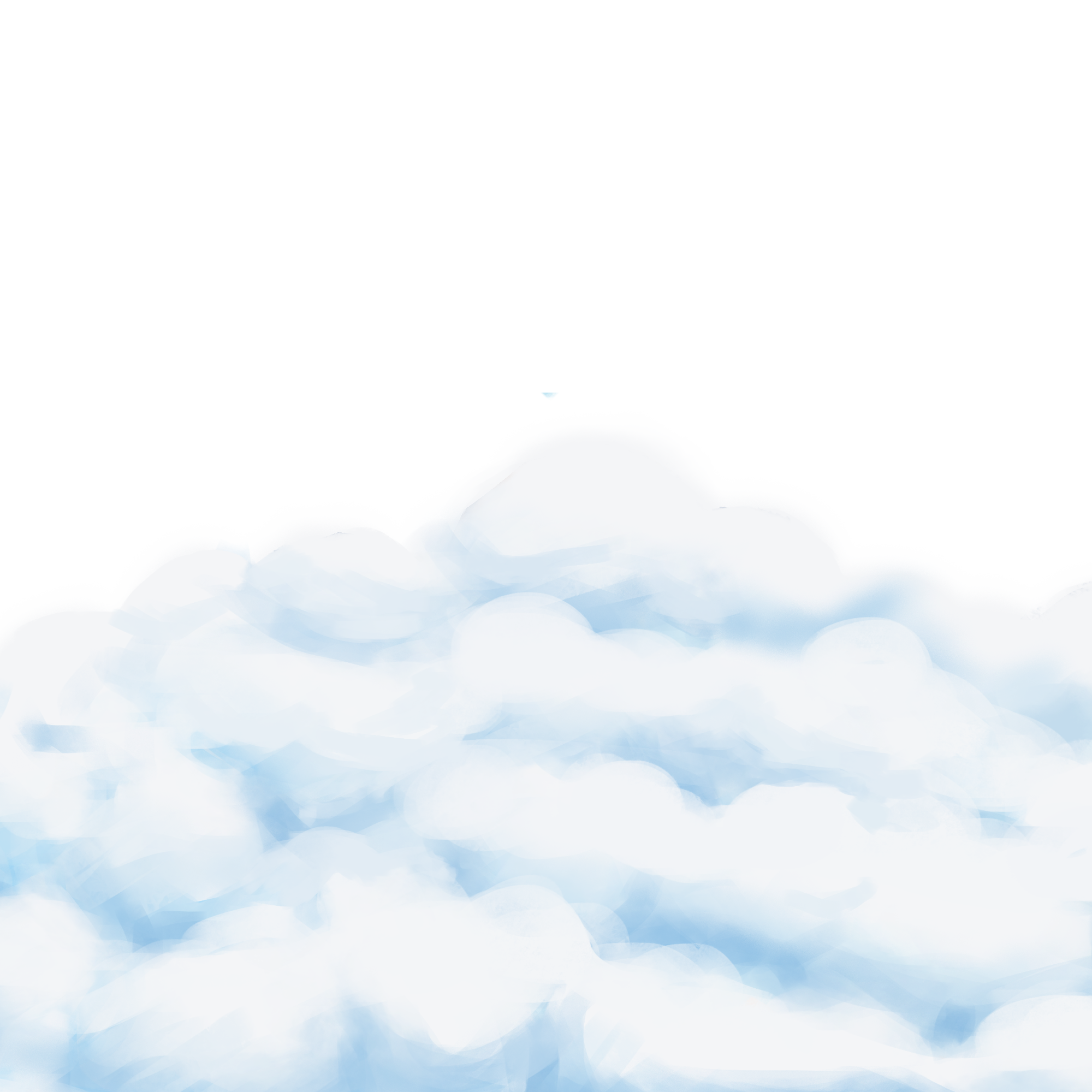 1. Lập kế hoạch
■ Chuẩn bị: Giấy, bút,...
■ Những việc cần làm:
• Chọn hai dạng năng lượng để tìm hiểu.
• Nội dung thu thập: việc khai thác, sử dụng năng lượng; những thuận lợi và khó khăn trong khai thác, sử dụng các dạng năng lượng,...
• Thu thập thông tin qua: sách, báo, in-tơ-nét,...
■ Phân công nhiệm vụ.
■ Thời gian cần thực hiện.
2. Thực hiện kế hoạch
■ Thực hiện thu thập thông tin theo kế hoạch đã xây dựng.
■ Xử lí thông tin theo bảng gợi ..
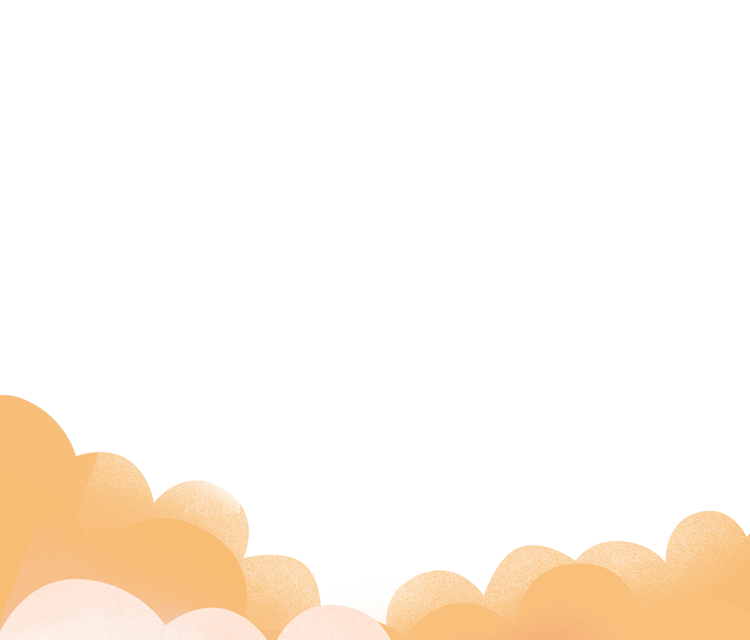 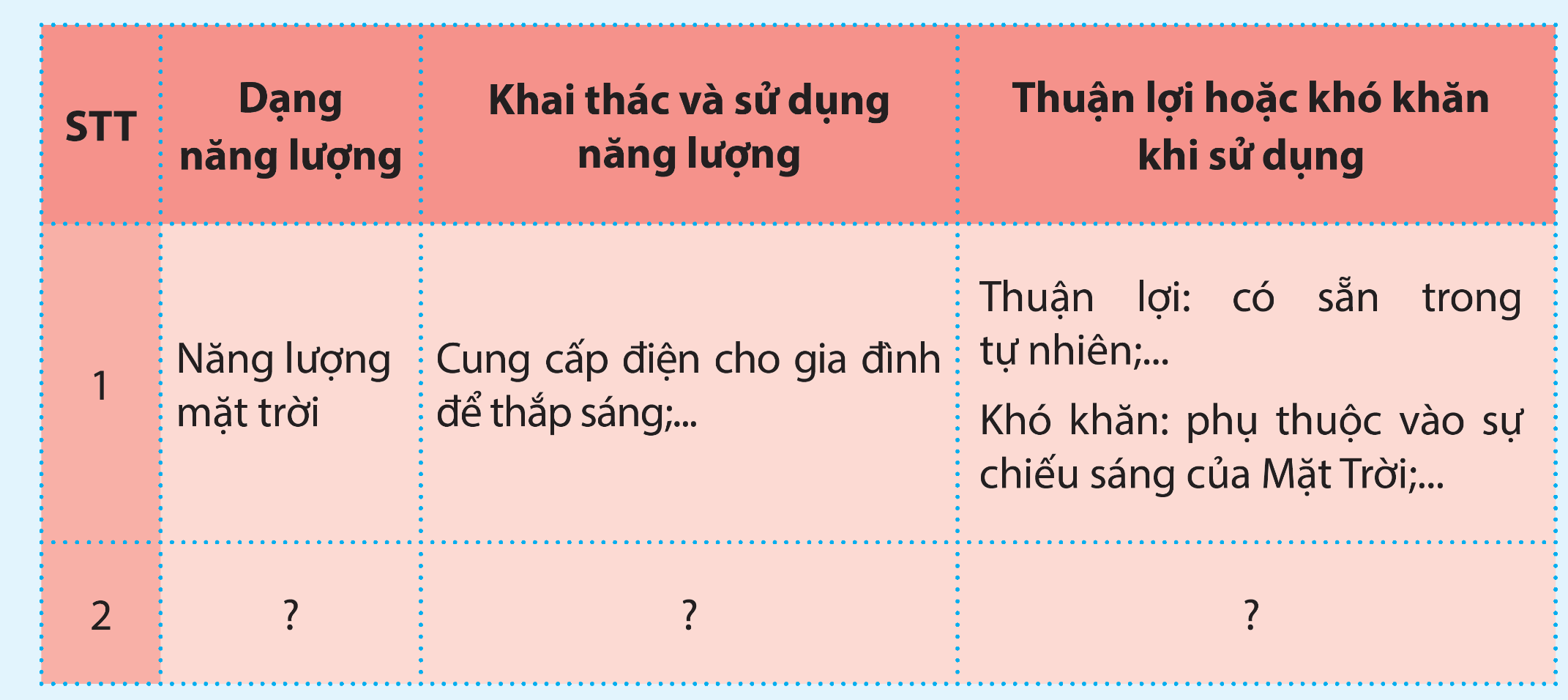 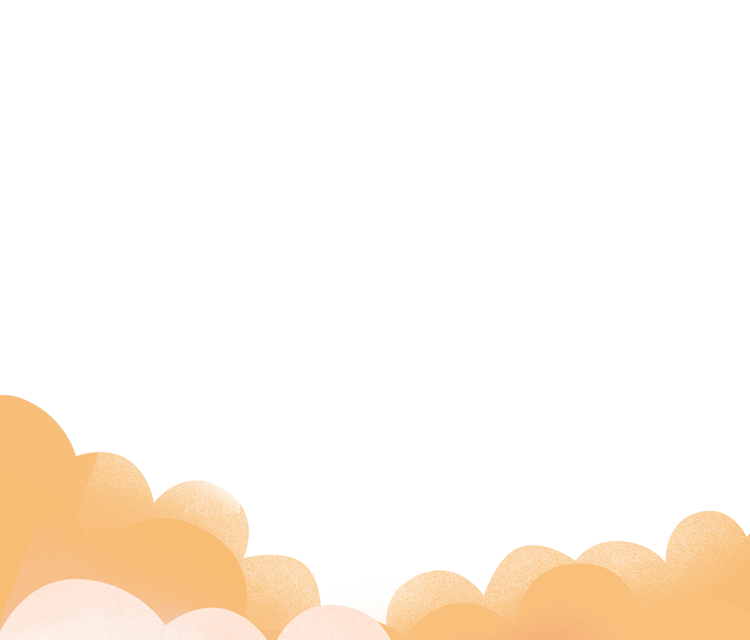 3. Tổng kết và thảo luận
■ Trình bày kết quả của nhóm trước lớp.
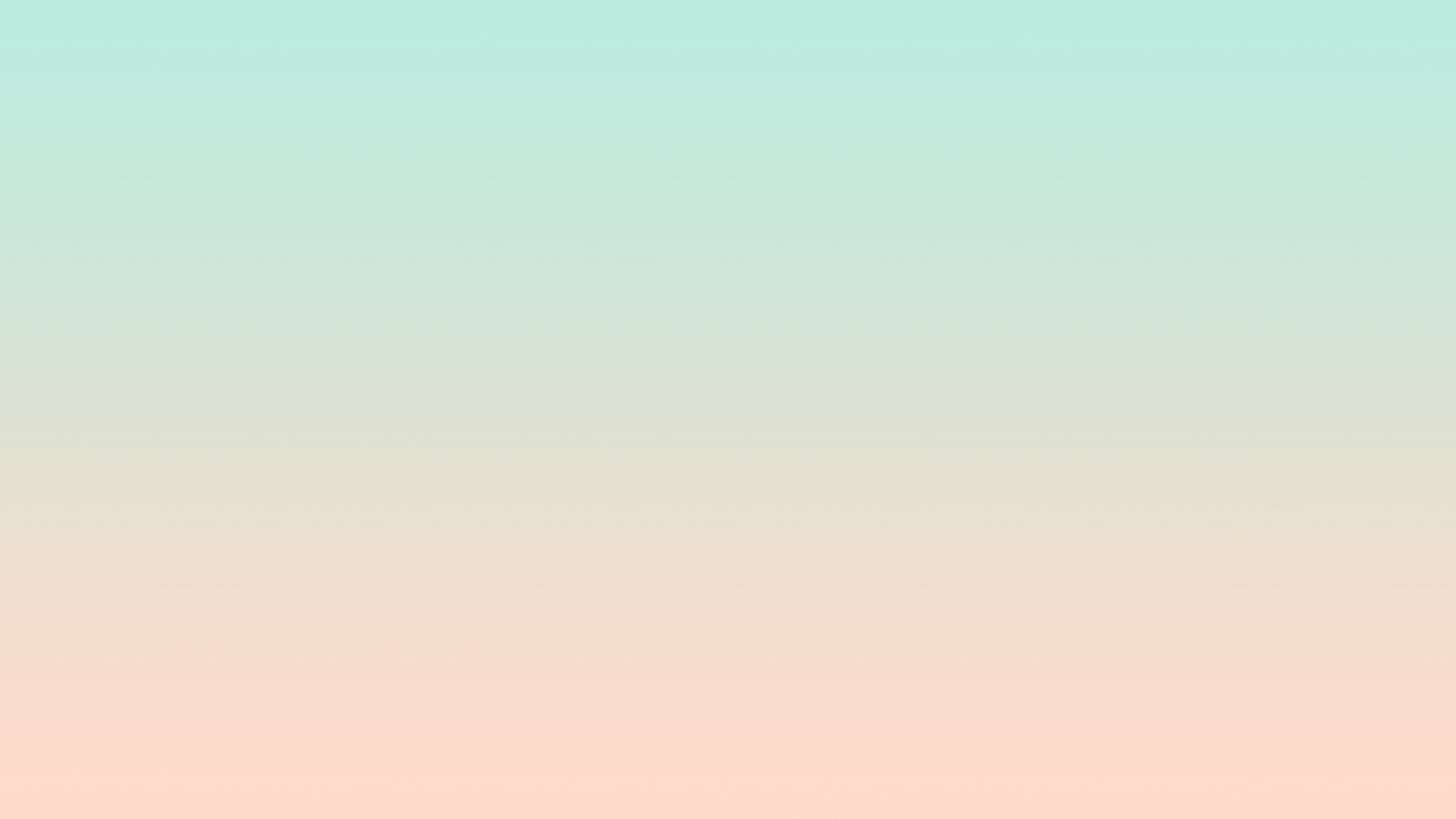 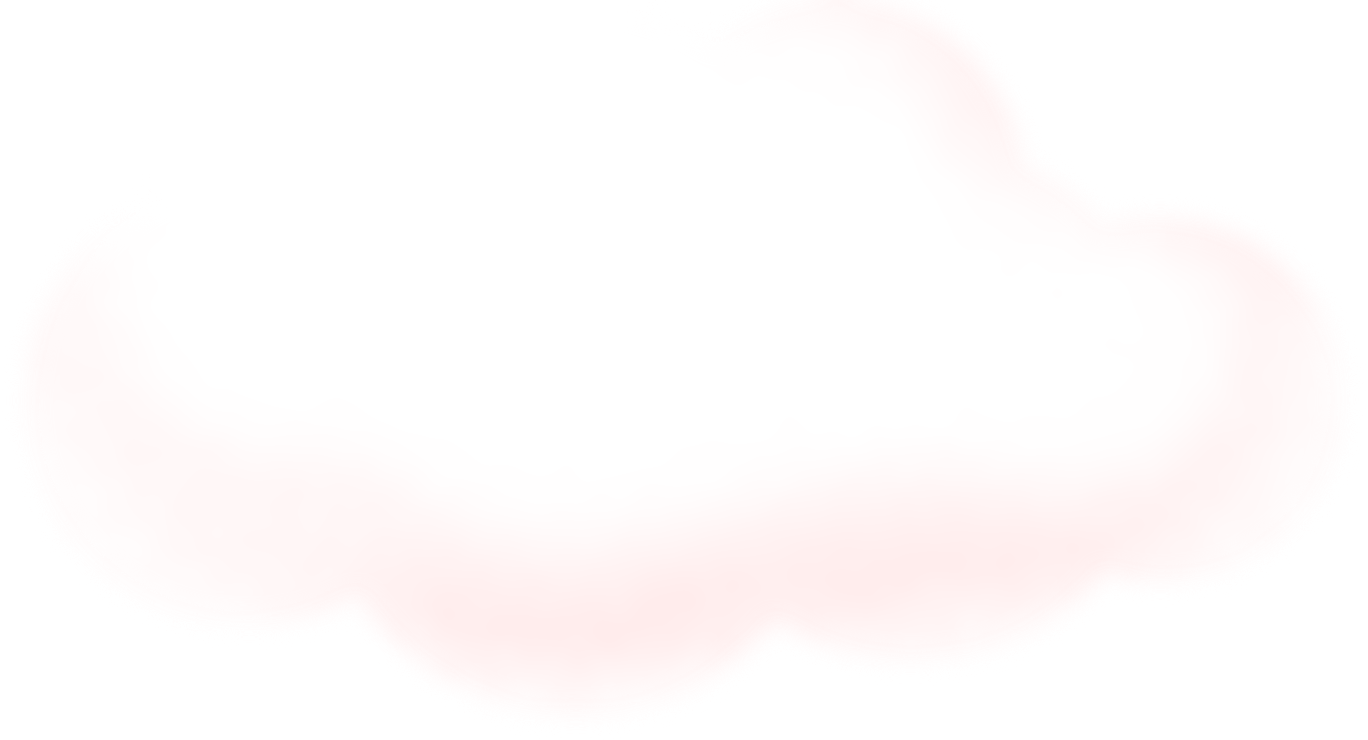 THẢO LUẬN
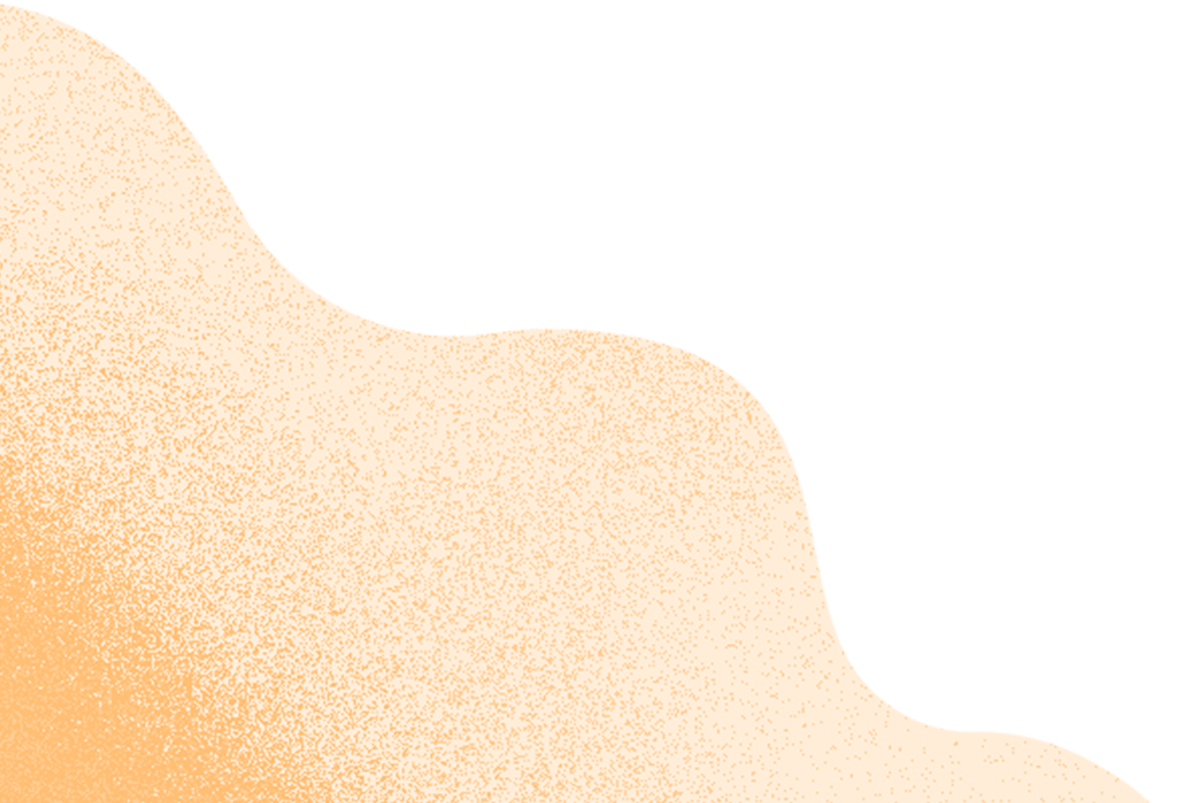 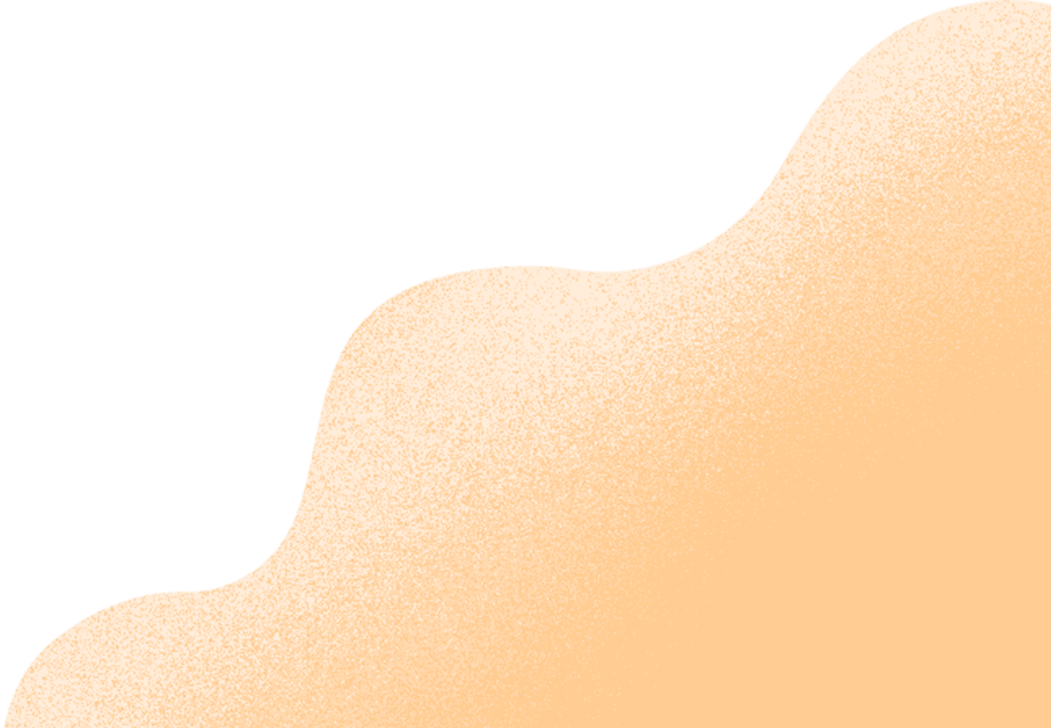 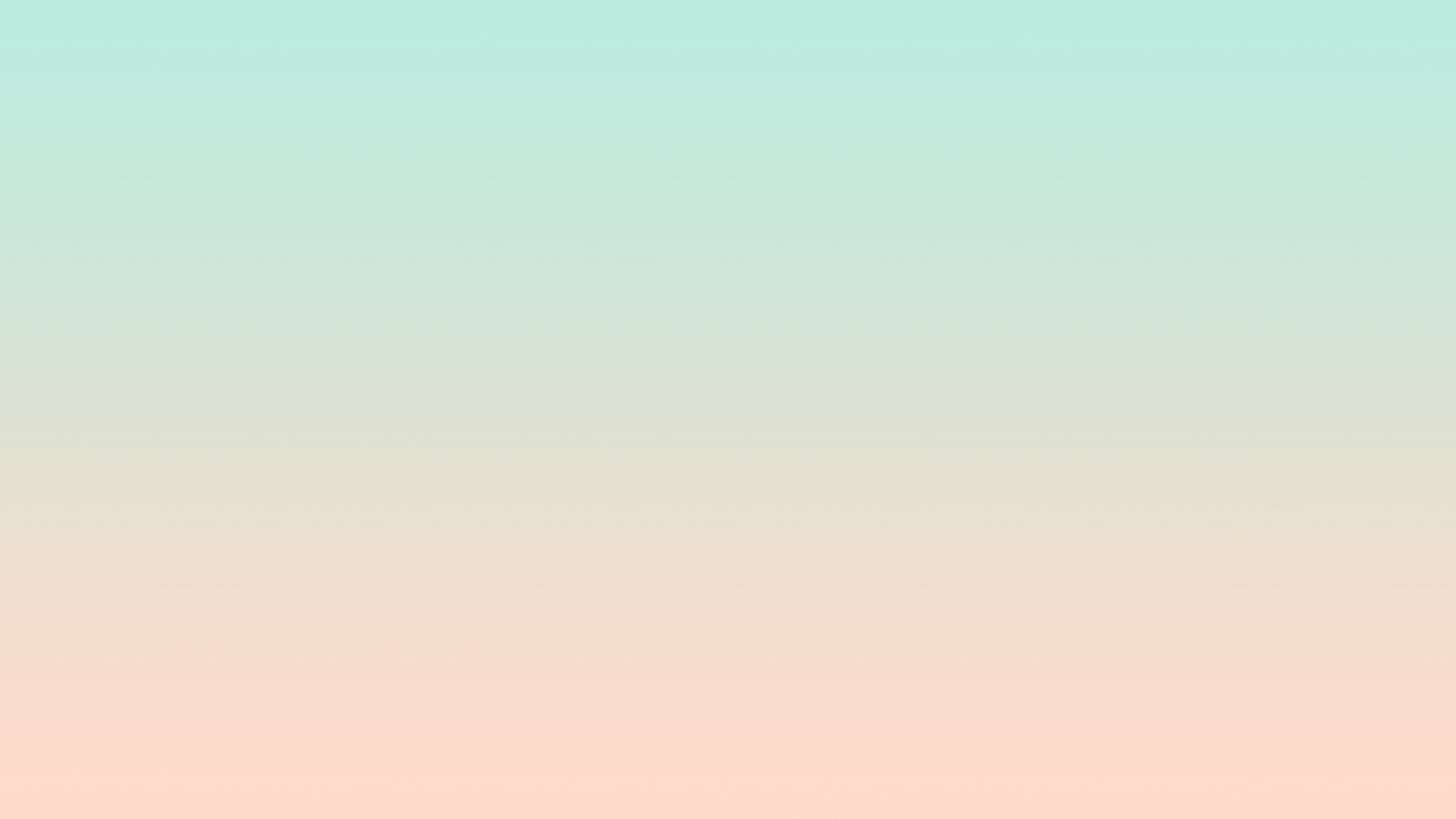 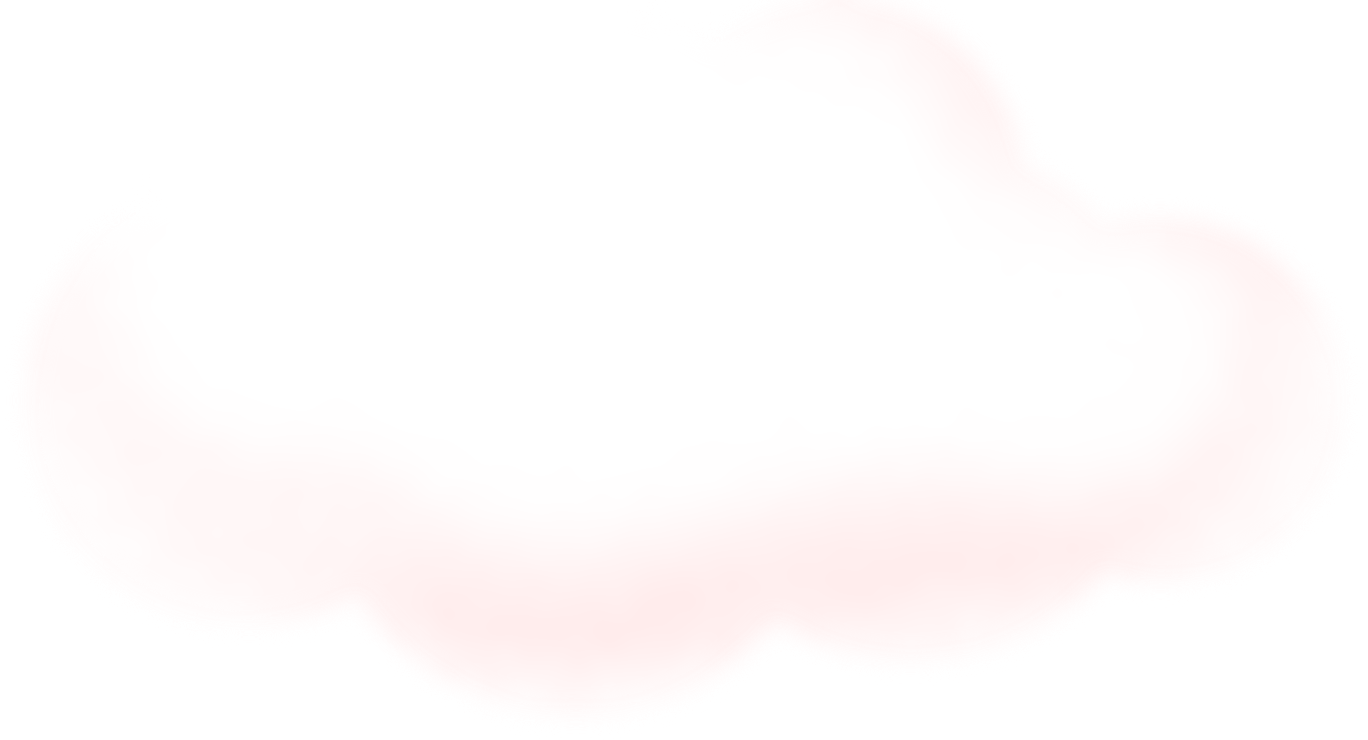 CHIA SẺ
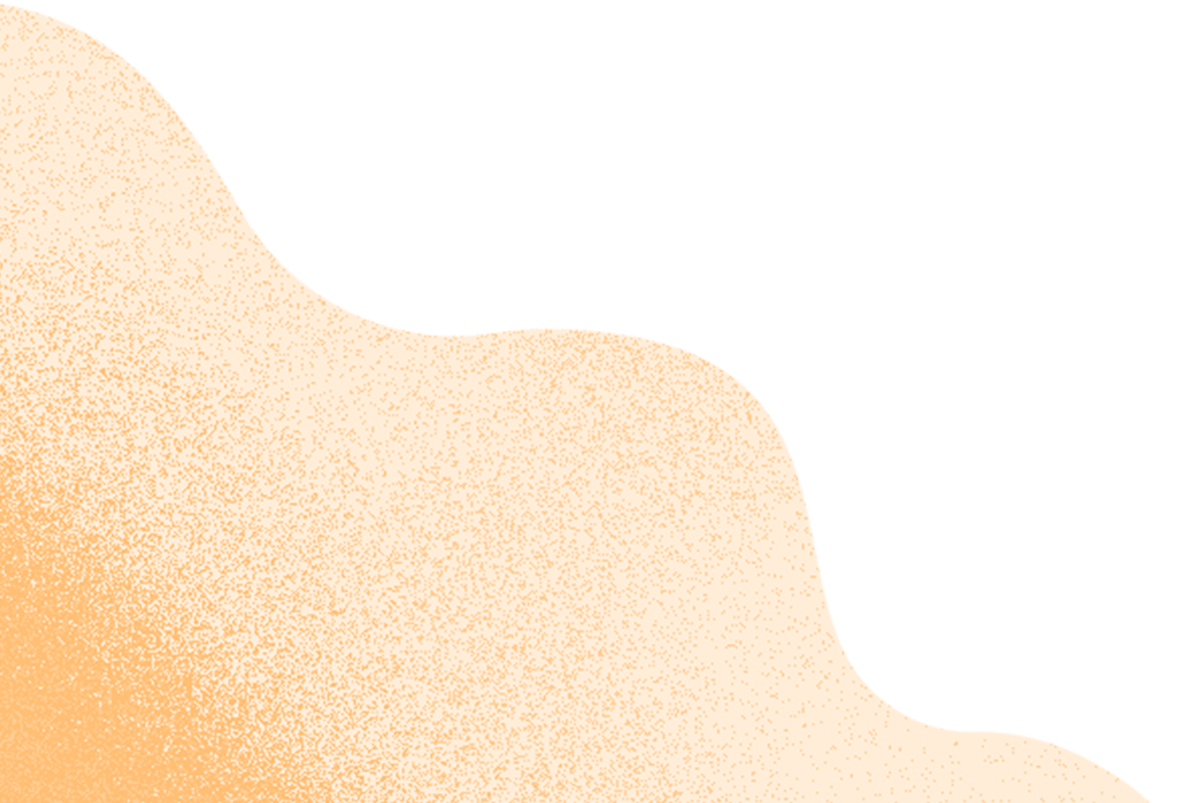 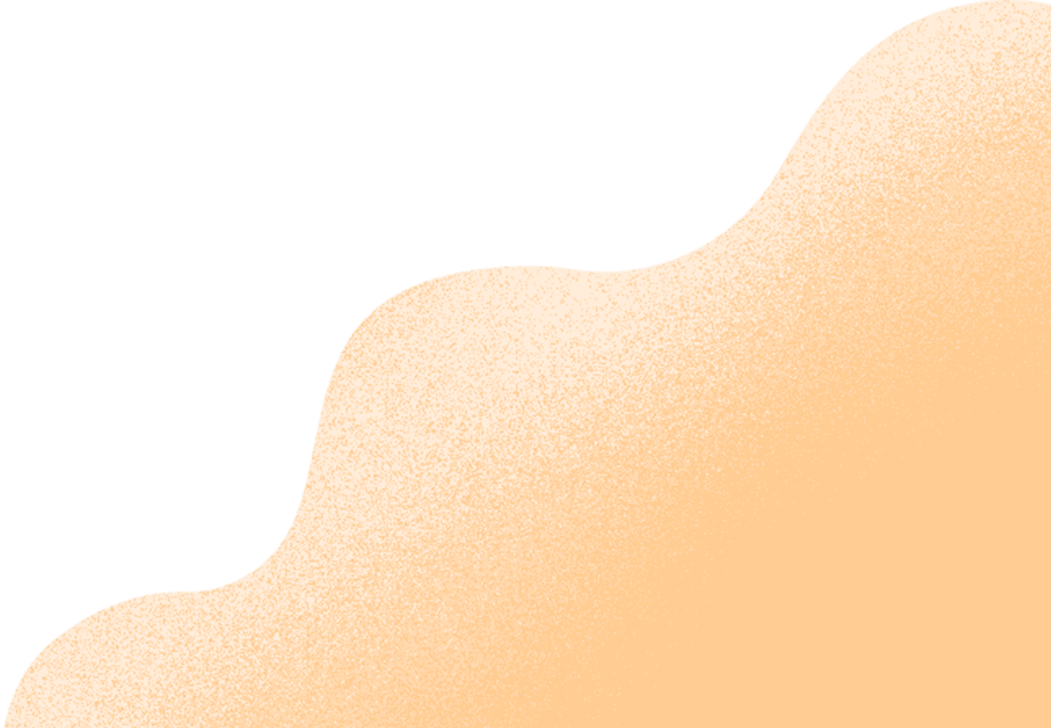 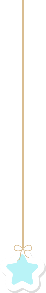 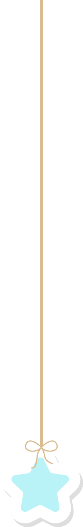 LUYỆN TẬP
LUYỆN TẬP
Chia sẻ những việc em và gia đình đã khai thác, sử dụng các dạng năng lượng mặt trời, gió và nước chảy trong cuộc sống hằng ngày.
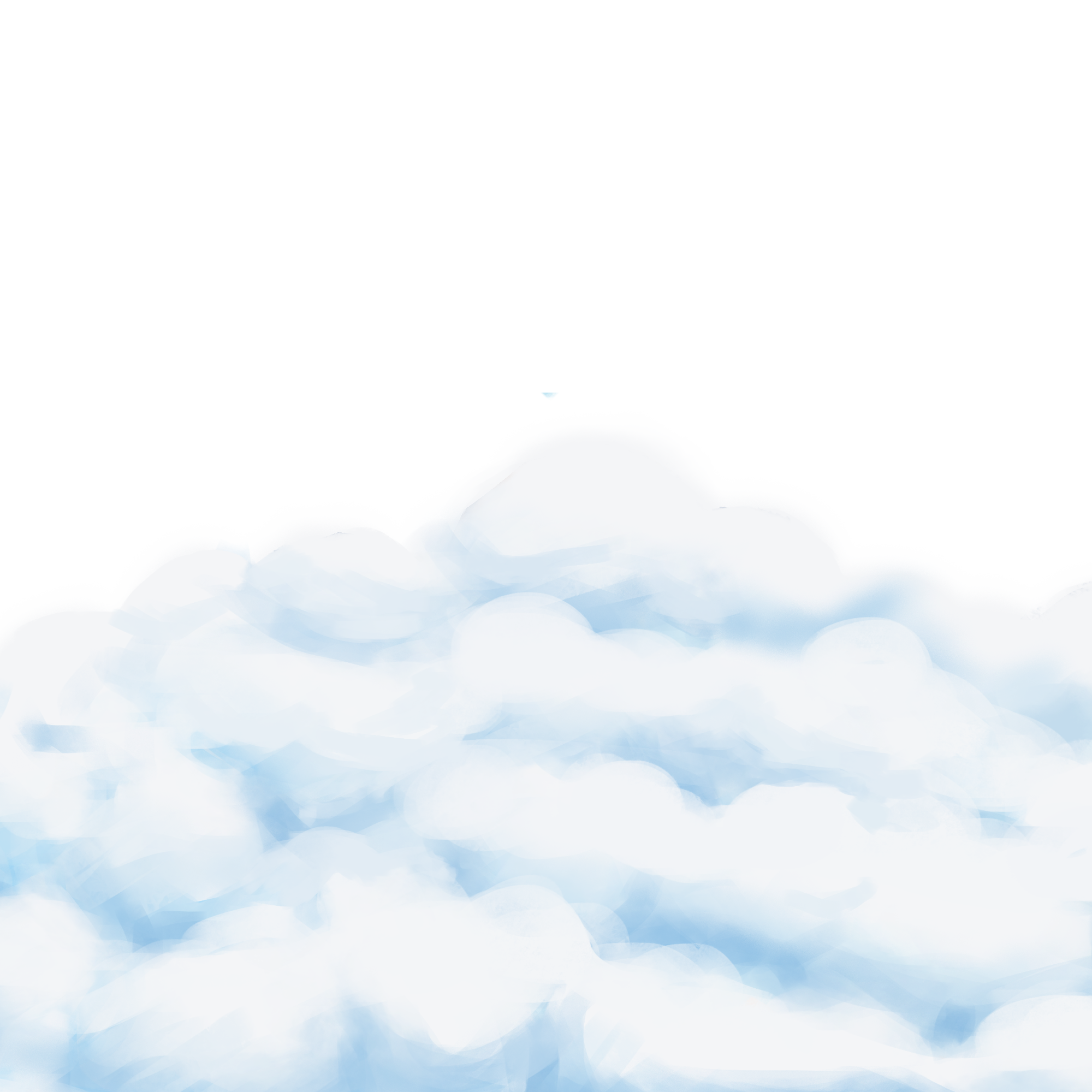 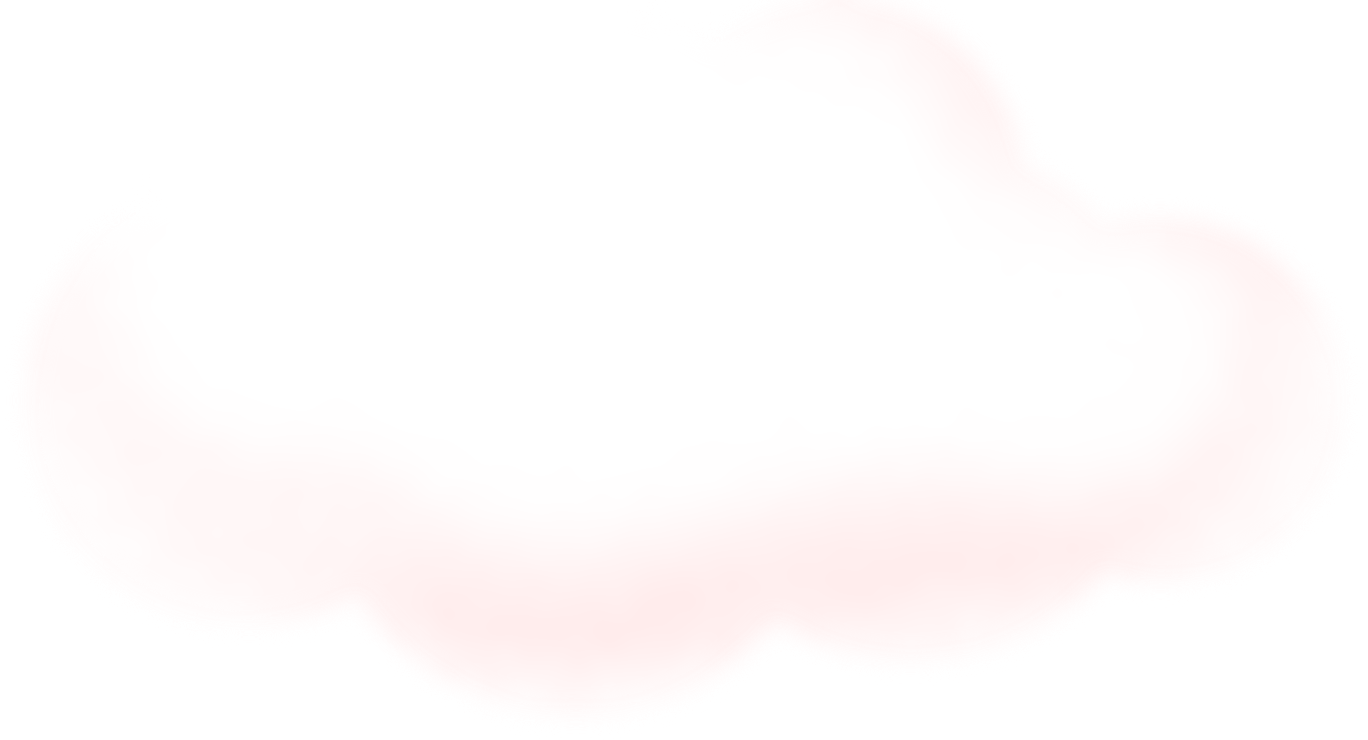 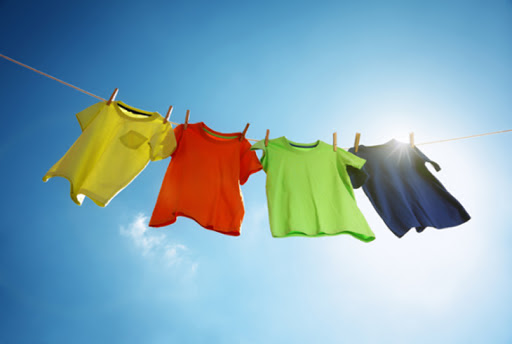 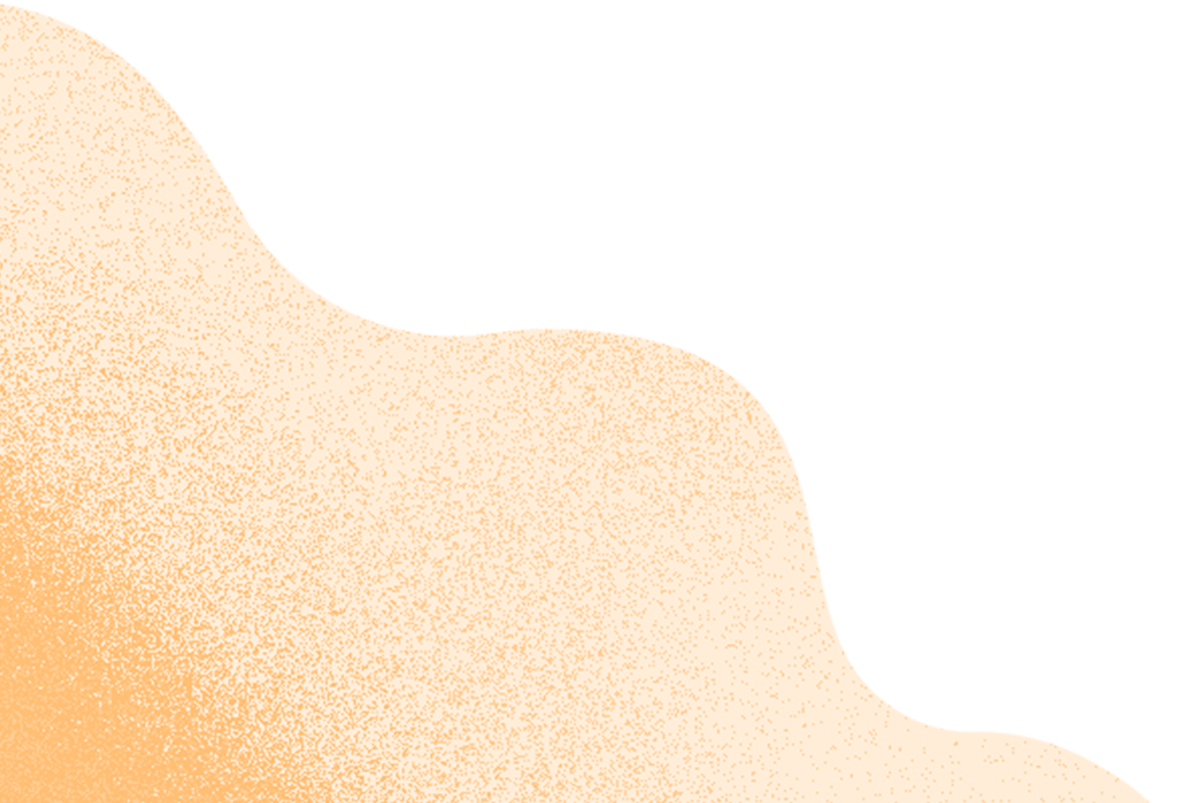 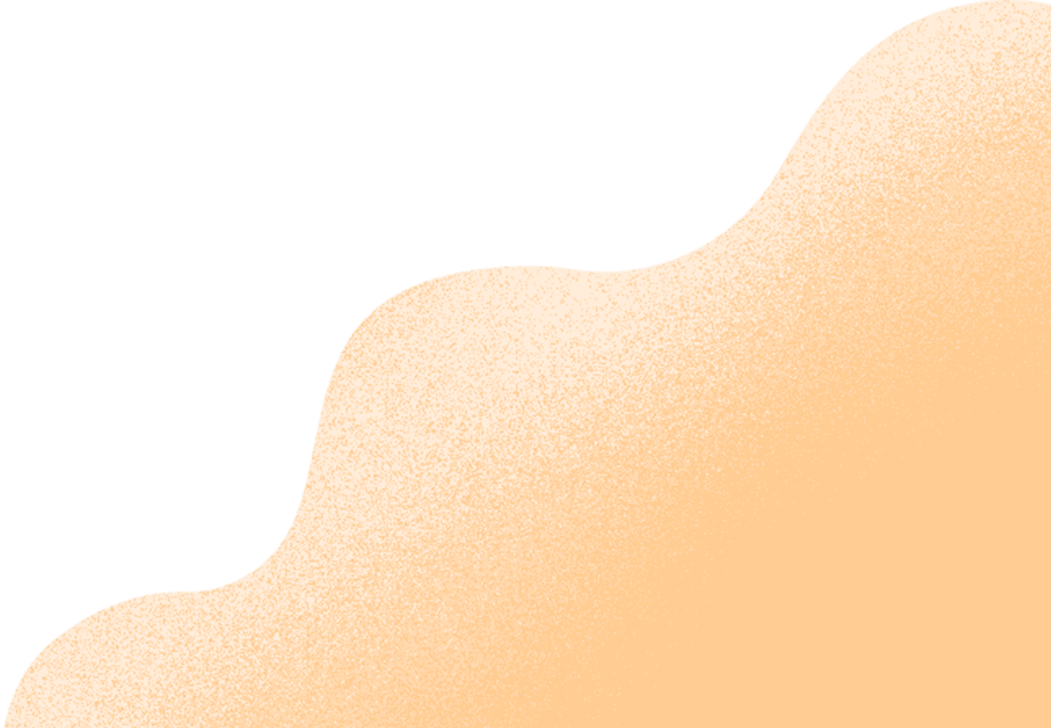 Phơi quần áo
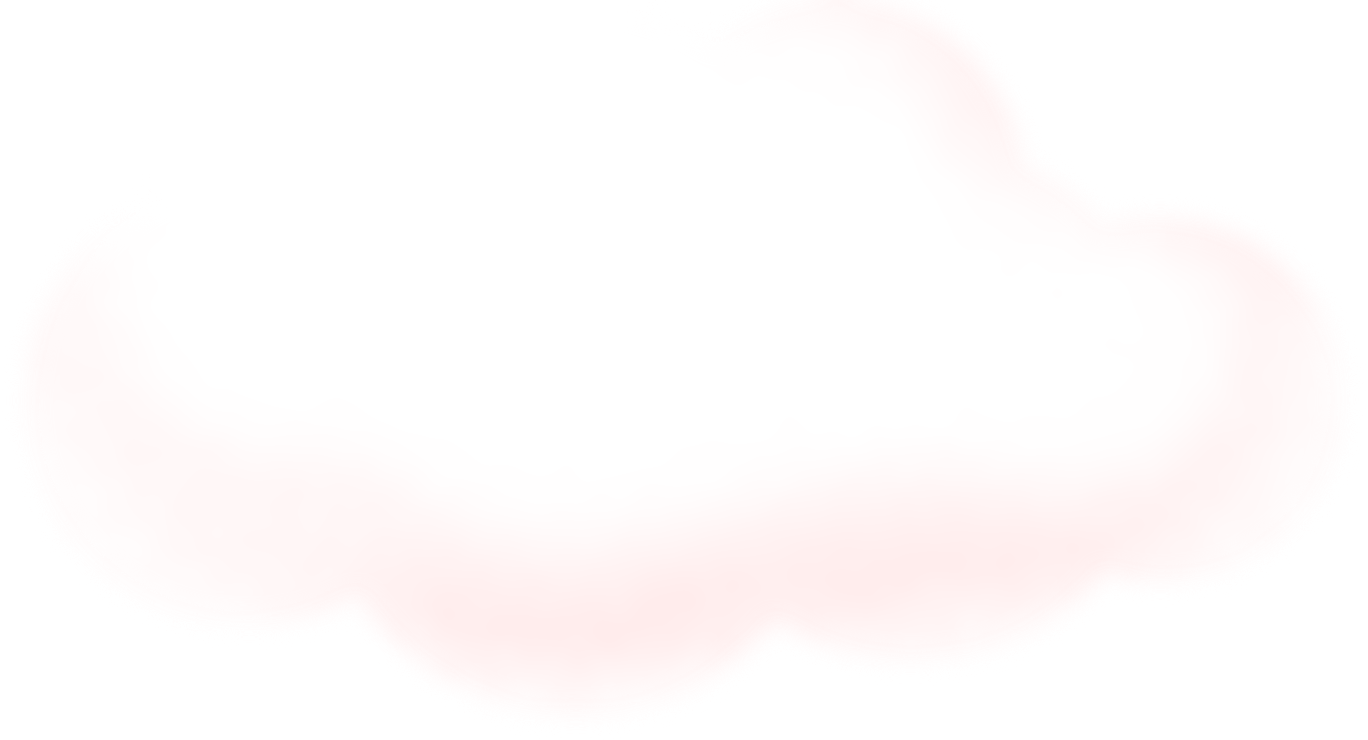 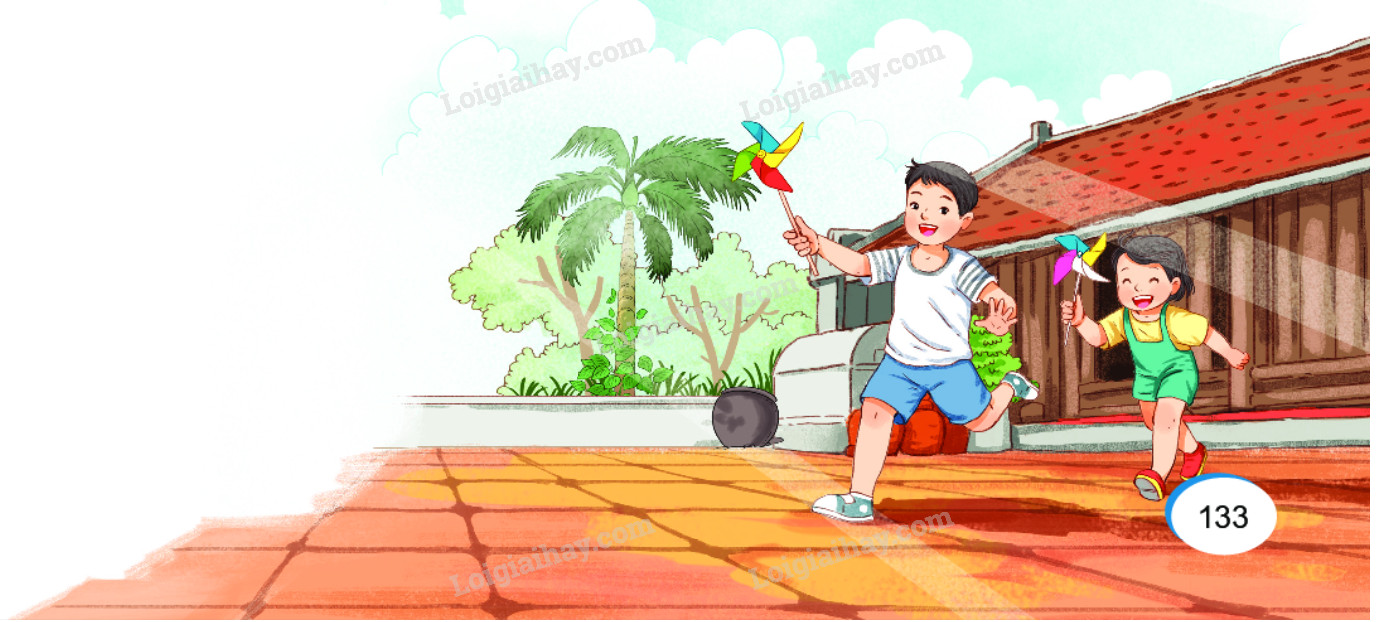 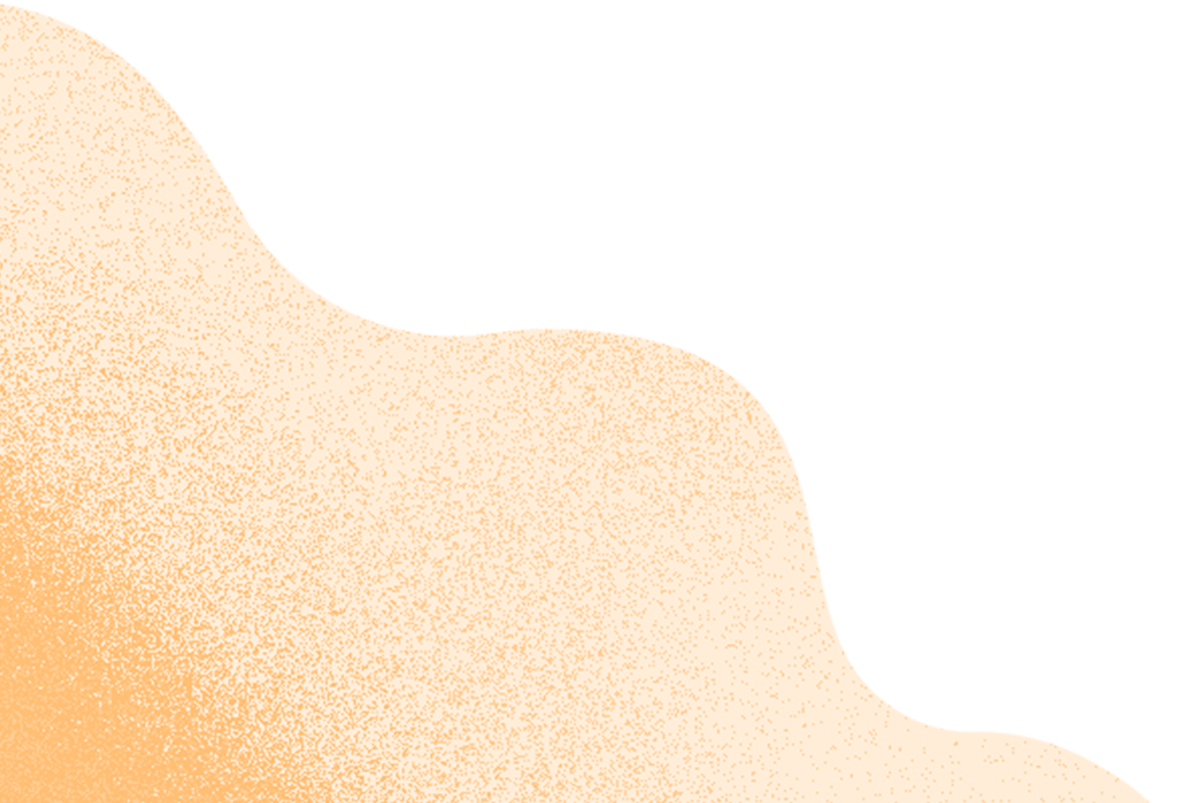 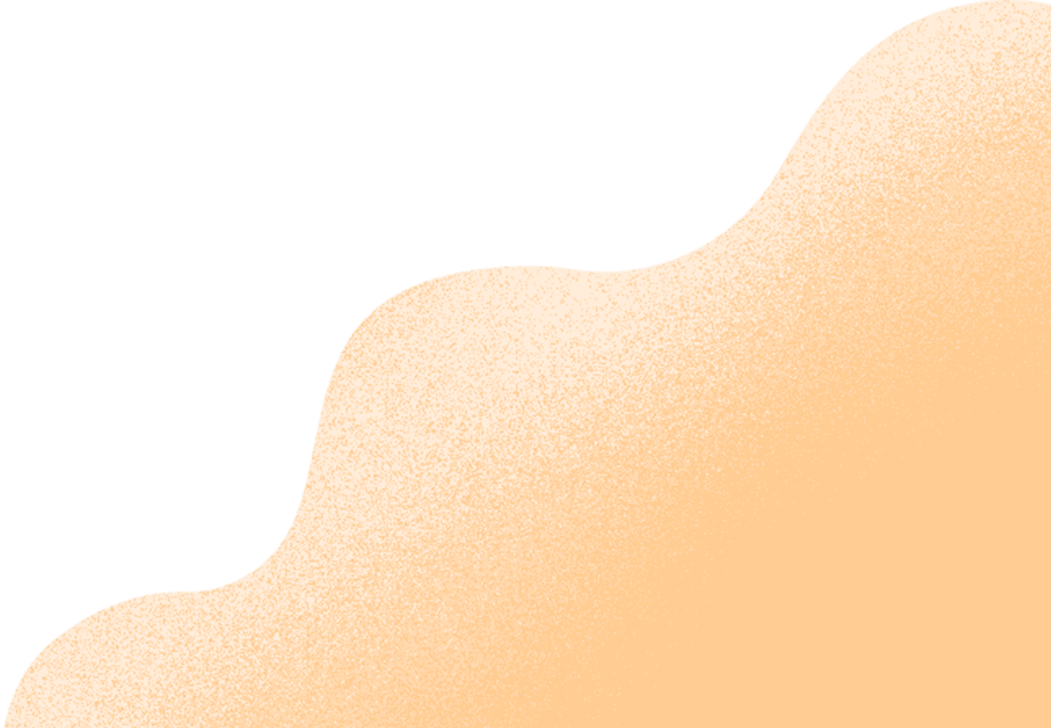 Chơi chong chóng quay
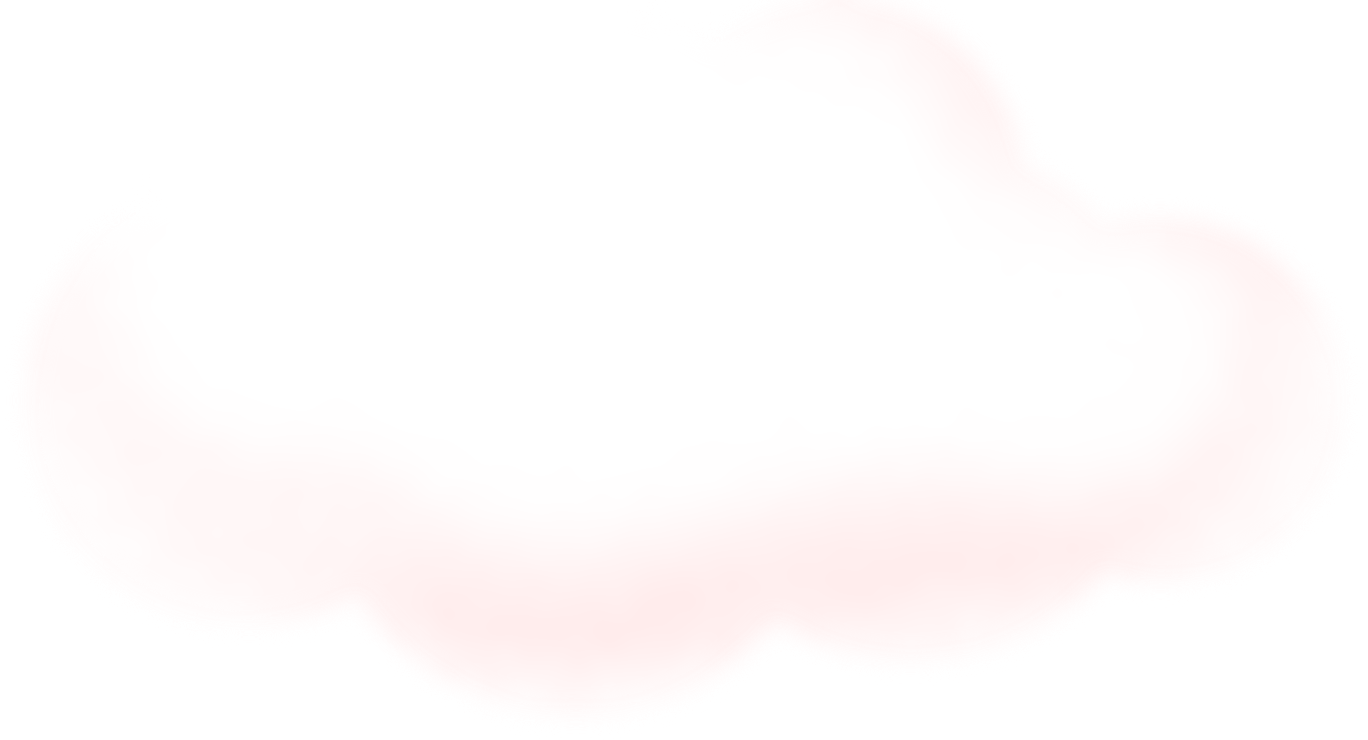 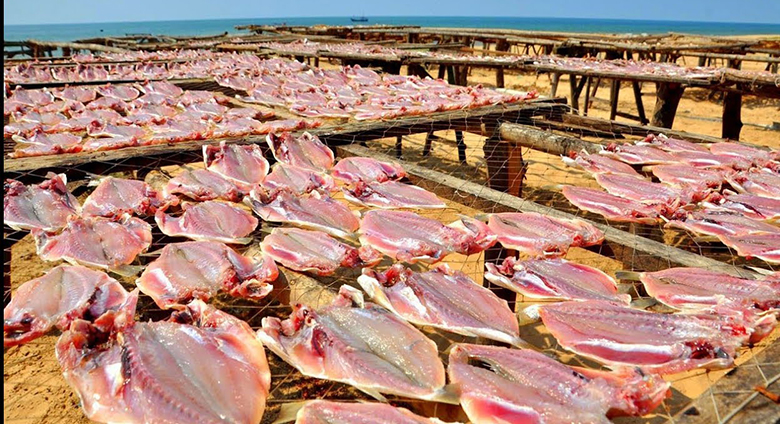 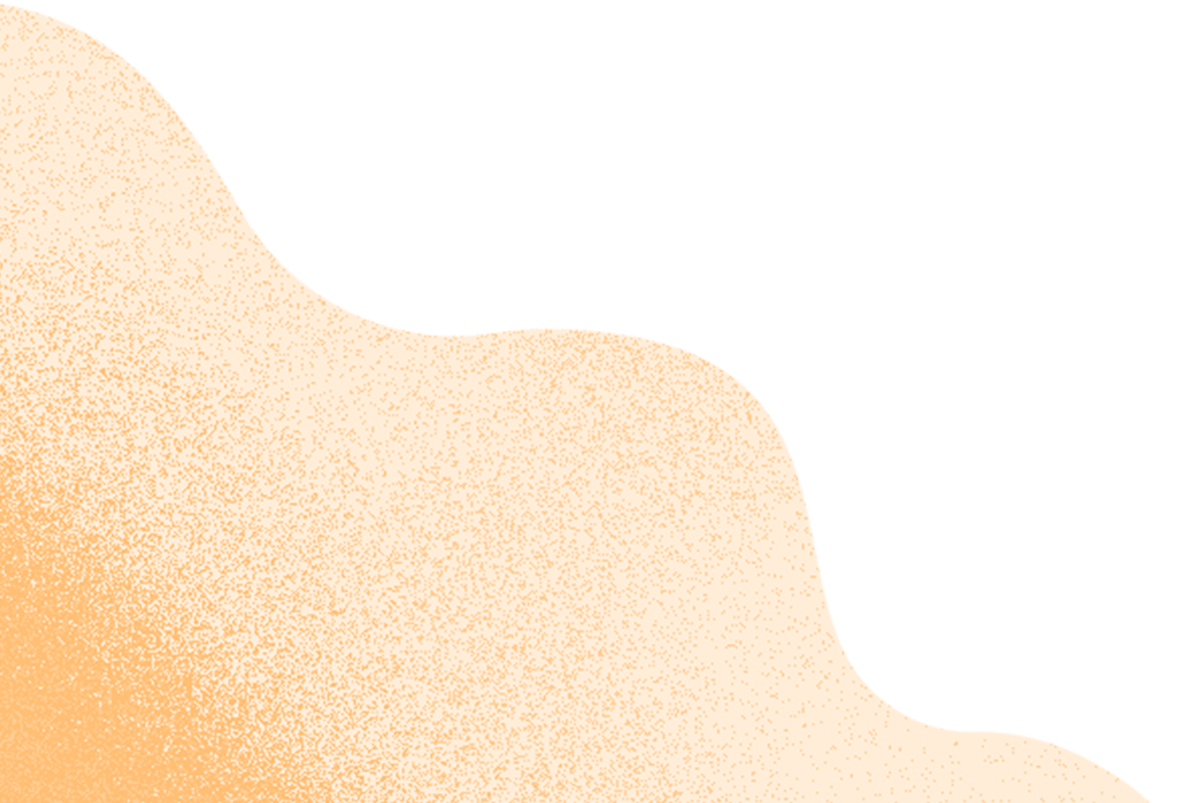 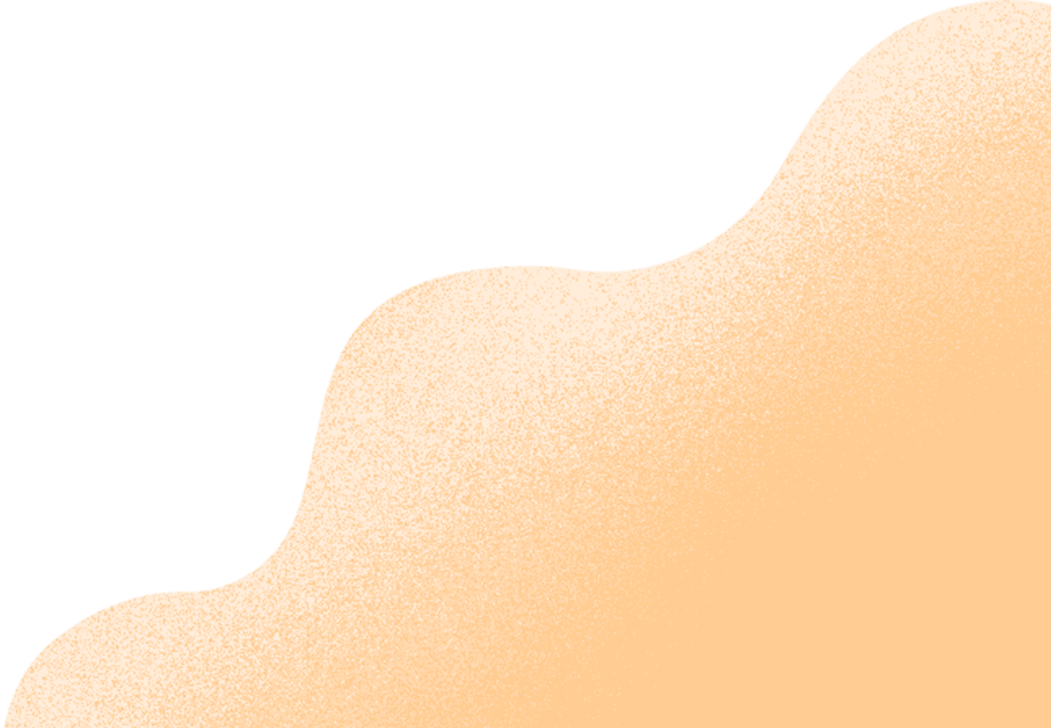 Phơi cá biển khô
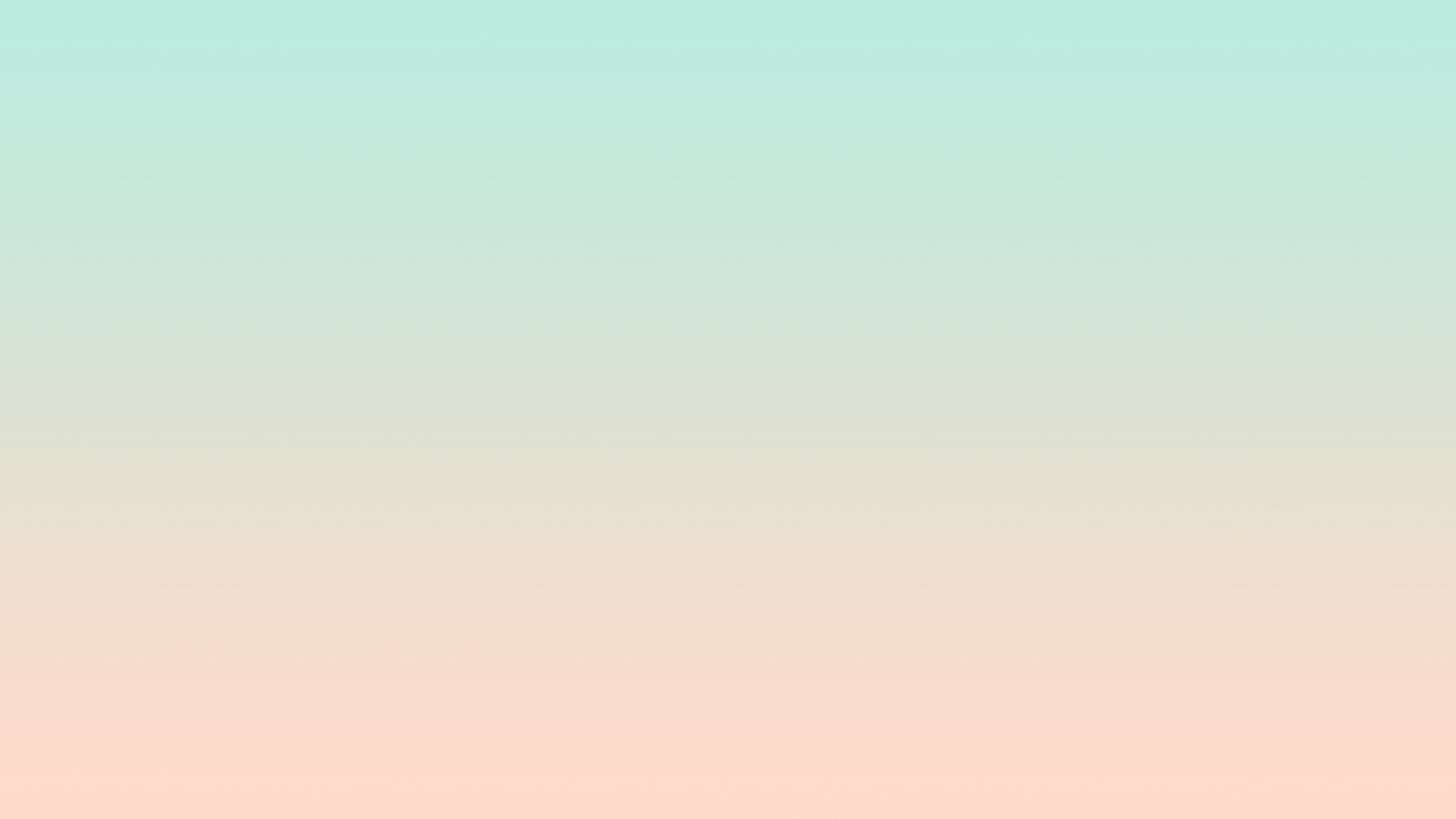 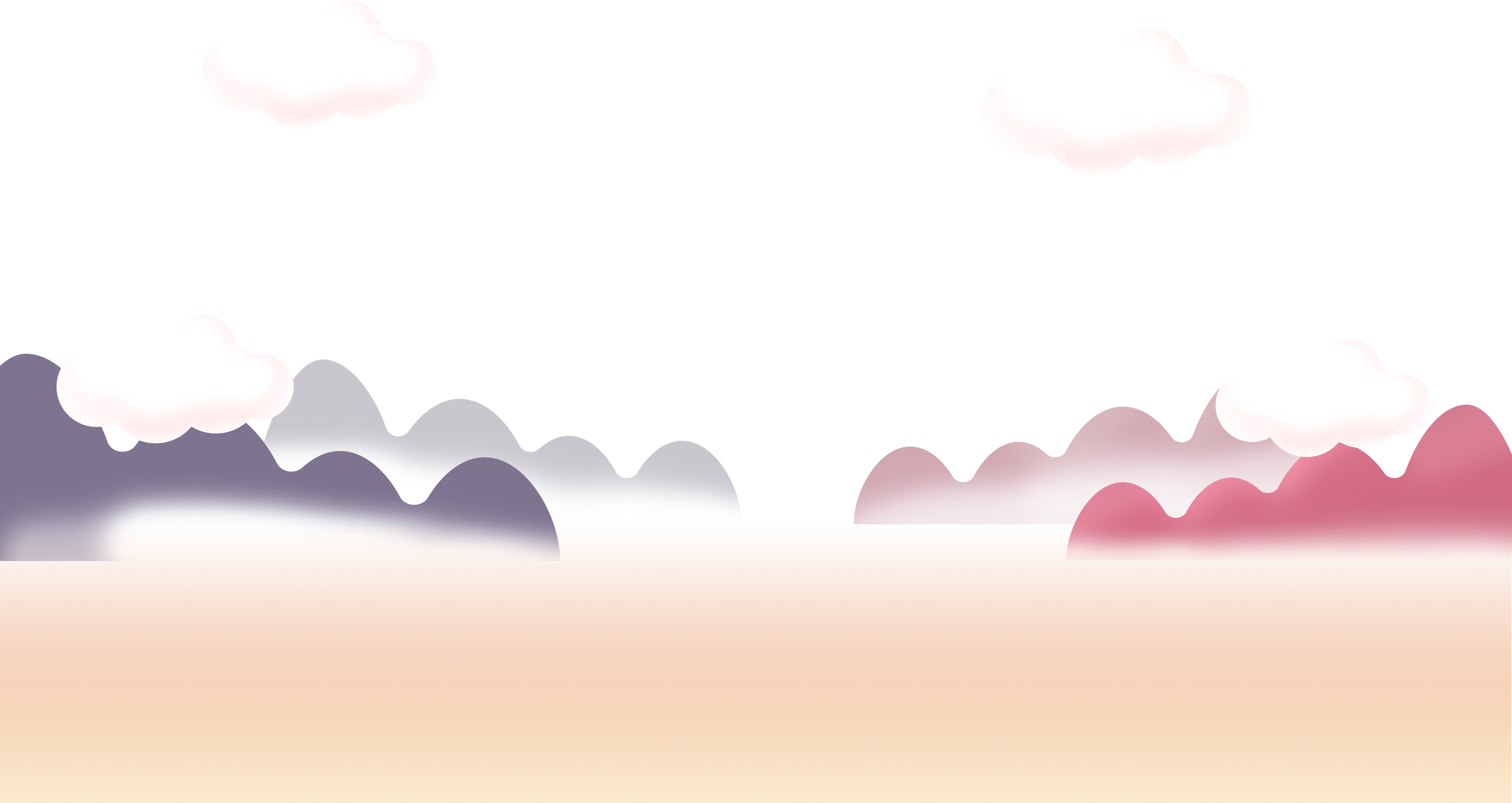 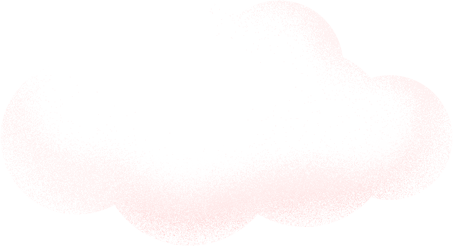 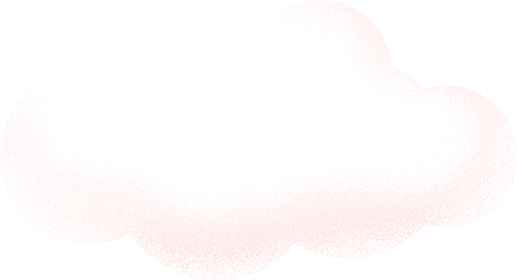 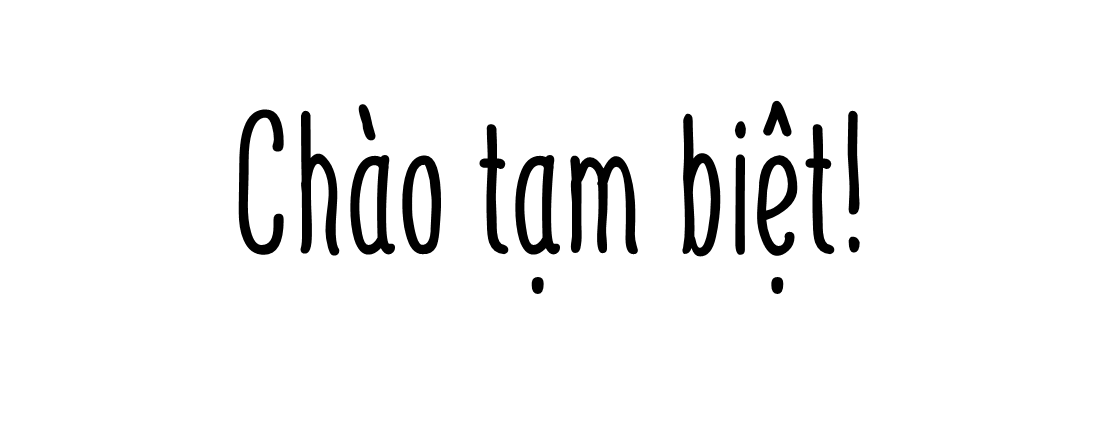